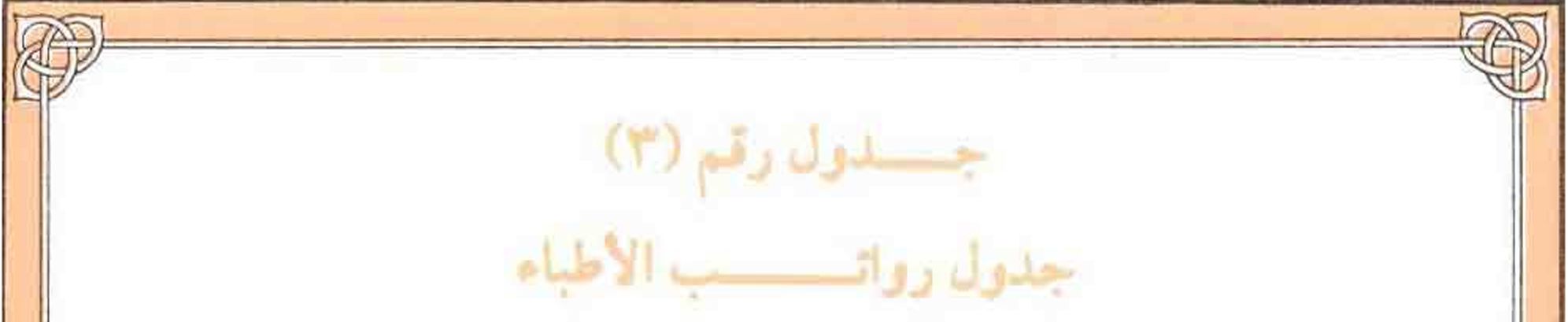 عند تقدير الرواتب وفقأ لهذا الجدول يجب مراعاة مايلي : أ — البكالوريوس في الطب بعد دراسة ست سنوات أو خمس .سنوات لالذ٠س٠بة لعلب الأسنان منها سنة تحضيرية والباقي تعليمية.
ب ٠ الخبرة المعتبرة في تحديد الرانب هي التي تقضى في سسثنيات
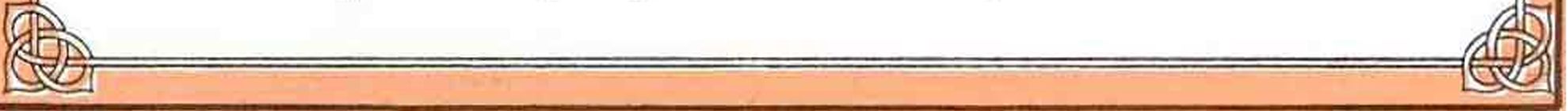